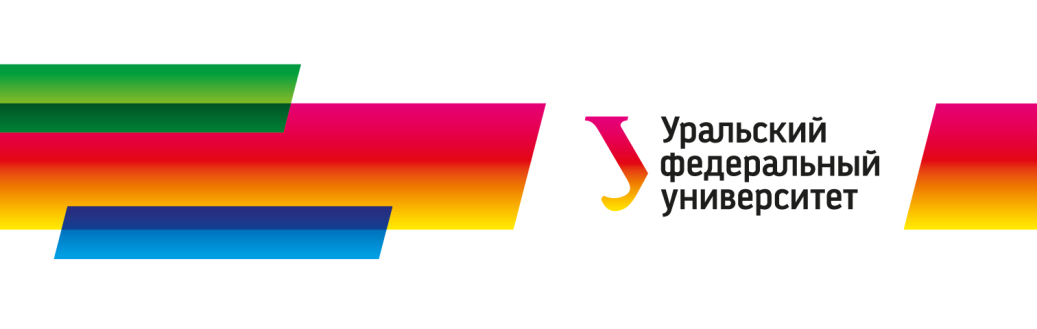 Ключевые события подразделений Первого проректора Д.В. Бугрова 
03.03.2017 – 22.05.2017
Докладчик:
ректор УрФУ
В.А. Кокшаров
Екатеринбург 
2017 г.
1. Творческая деятельность
Академически хор – гран-при EURASIA CANTAT (Международные Хоровые Ассамблеи) 





«Феномен-А» - золотые медали Чемпионата Урала и Сибири и 1 место на Всероссийских соревнования по черлидингу
Хип-хоп студия «Форсаж» - золотые медали Чемпионата Свердловской области и города Екатеринбурга и серебряные медали Чемпионата России

Танцевальный коллектив «Лаборатория танца» - Лауреаты первой степени на чемпионате по современным танцам, г. Санкт-Петербург
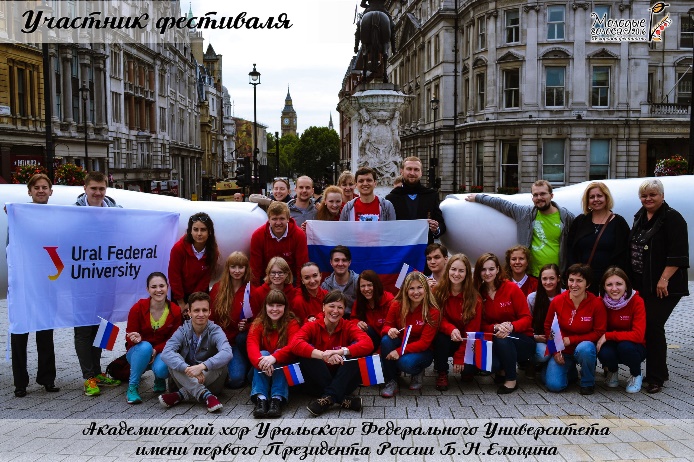 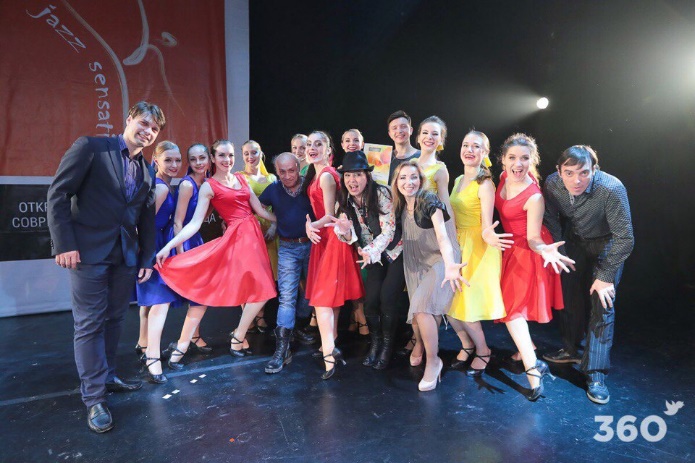 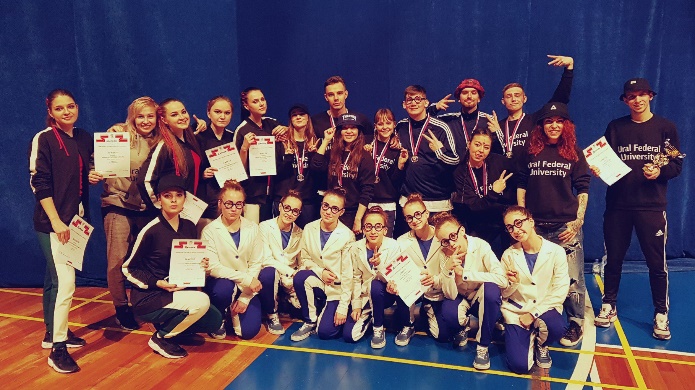 2
2. Волонтерский центр университета
9 мая 2017 года прошла социально-значимая акция «Бессмертный полк, в которой приняли участие более 90 волонтёров.




В период с 17 по 23 апреля 2017 года прошли XVI молодёжные дельфийские игры России. В их организации и проведении приняли участие 485 волонтёров
Международный турнир по дзюдо «Большой шлем»  -
220 волонтёров приняли участие в организации мероприятия.
20-21 мая 2017 года



Всероссийский полумарафон «ЗаБег» - 210 волонтёров приняли участие в организации мероприятия.
21 мая 2017 года
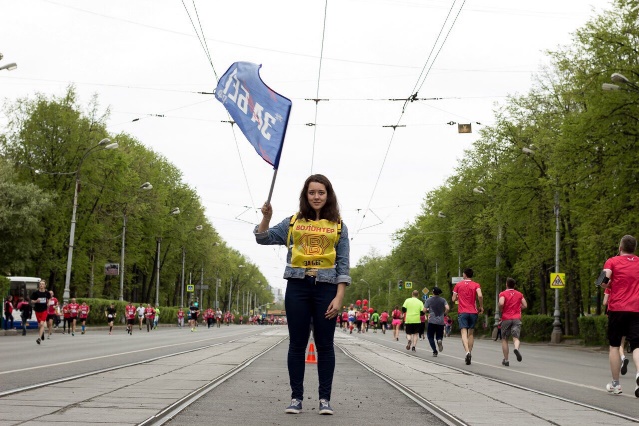 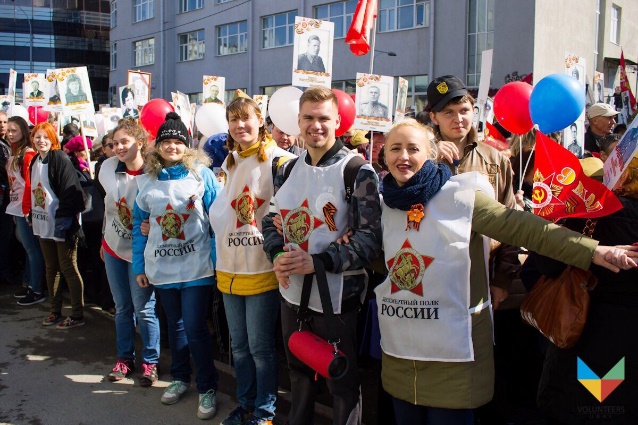 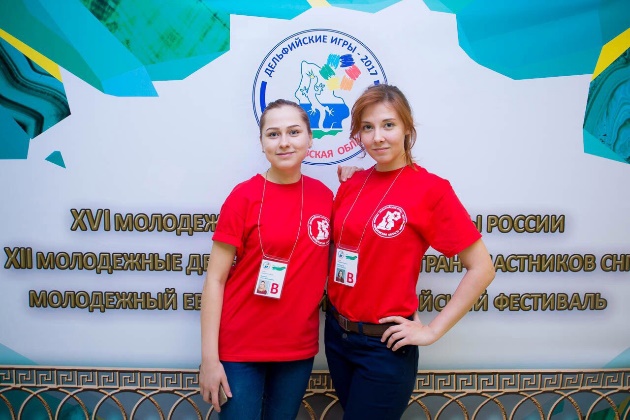 3
3. Центр молодежных проектов и программ
С 10 апреля 2017 года введено в действие Положение об уполномоченном по правам студентов УрФУ. 
Положение определяет основные задачи, структуру, порядок избрания, организацию деятельности, полномочия и ответственность  омбудсмена.Студенческий омбудсмен избирается в ходе всеобщего голосования обучающихся сроком на 1 год.

Председателем Объединенного совета обучающихся университета остается студенческий лидер и омбудсмен Аслан Кагиев — заседание состоялось 11 мая. Его переизбрали председателем ОСО сроком на 1 календарный год.
Всероссийский форум молодых учёных, 27-28 апреля, Екатеринбург, УрФУКоличество участников: 300 человек из более чем 50 регионов России – молодых исследователей в возрасте до 35 лет. Работа форума была организована по пяти направлениям: инженерные науки, естественные науки, математика и компьютерные науки, гуманитарные и социальные науки, экономические науки и управление. Непосредственные результаты мероприятия:- Разработка профильного блока программы для Всемирного фестиваля молодежи и студентов. - Формирование профильного студенческого сообщества и отбор перспективных участников.
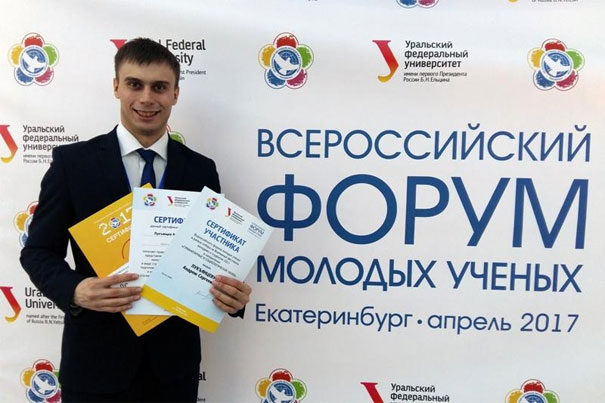 4